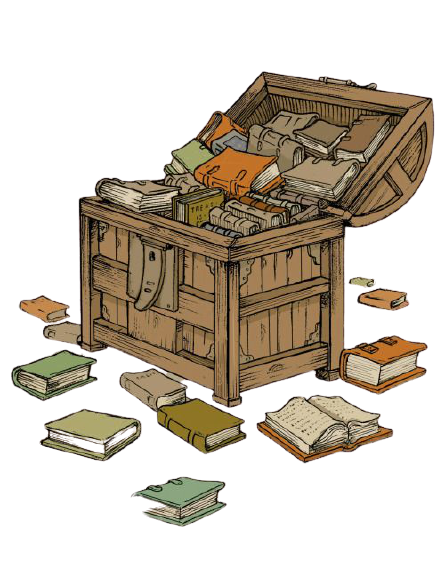 ABRE Y GANA!!
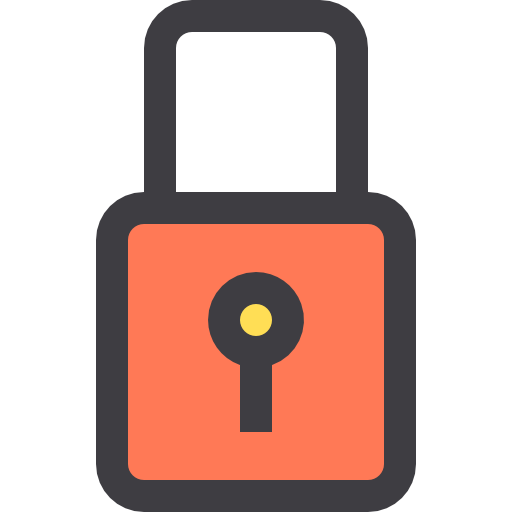 9
0
1
2
3
4
5
6
7
8
9
0
1
2
3
4
5
6
7
8
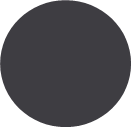 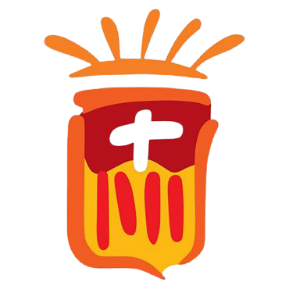 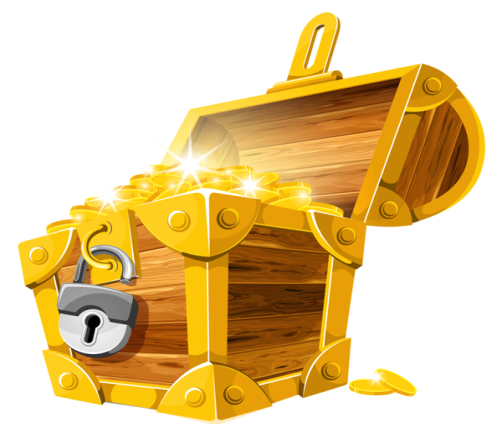 Abre el candado
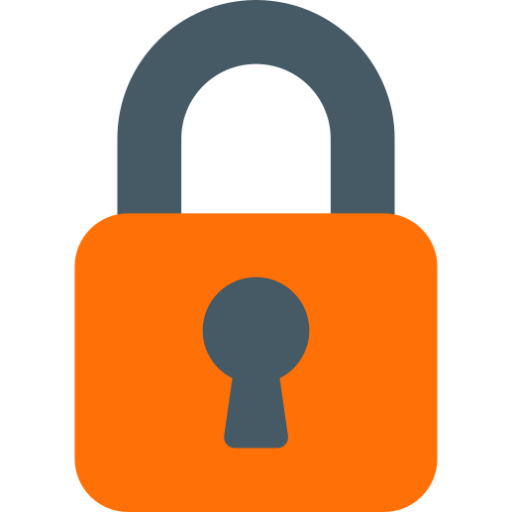 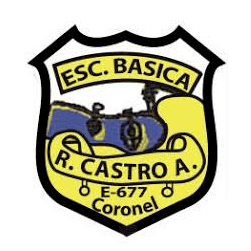 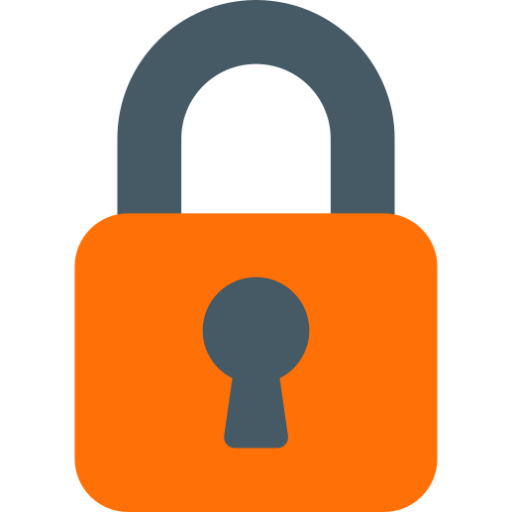 9
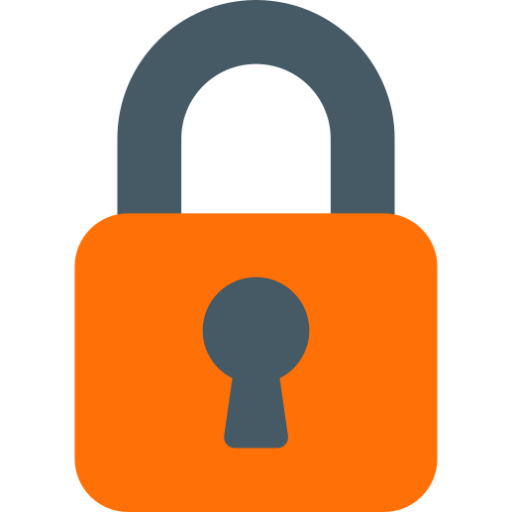 0
1
2
3
4
5
6
7
8
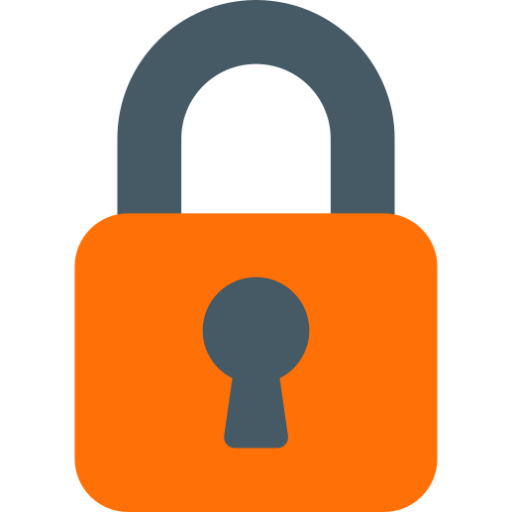 9
0
1
2
3
4
5
6
7
8
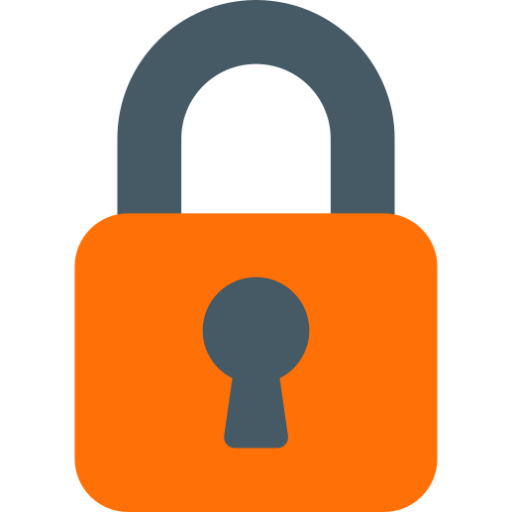 9
0
1
2
3
4
5
6
7
8
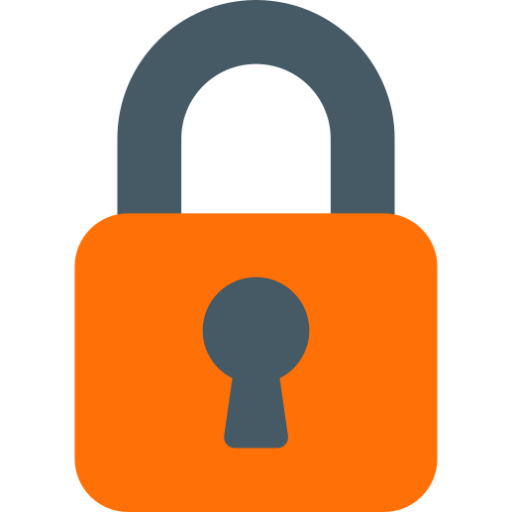 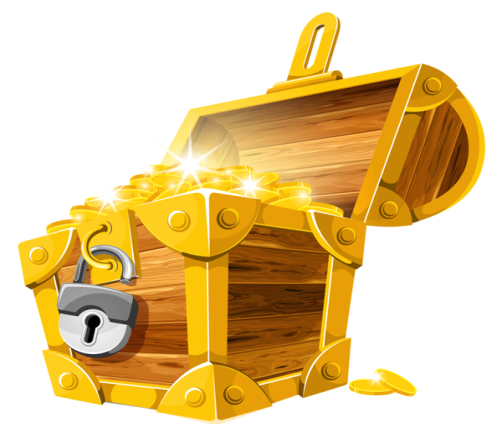 Abre el candado
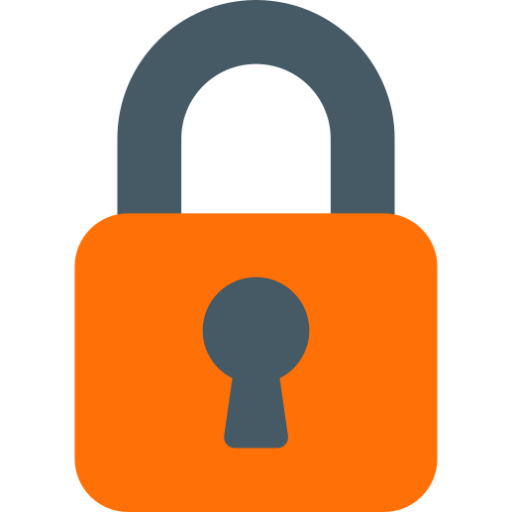 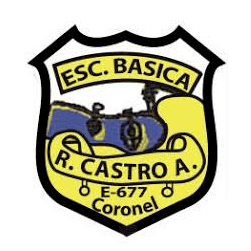 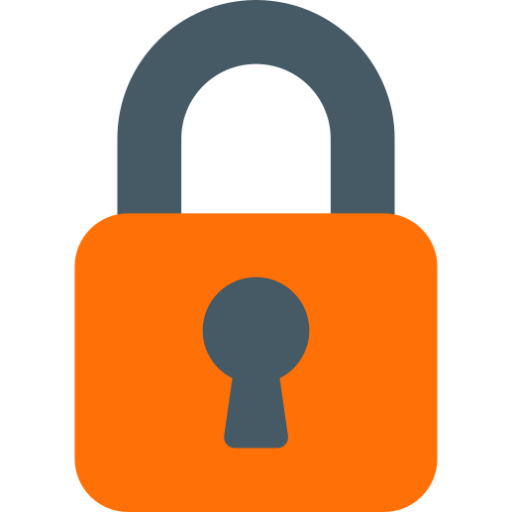 9
0
1
2
3
4
5
6
7
8
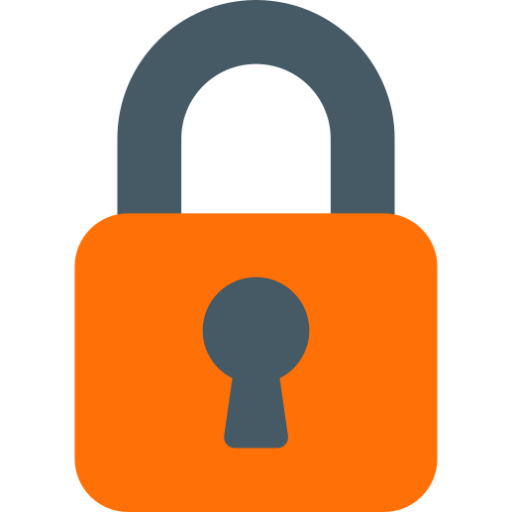 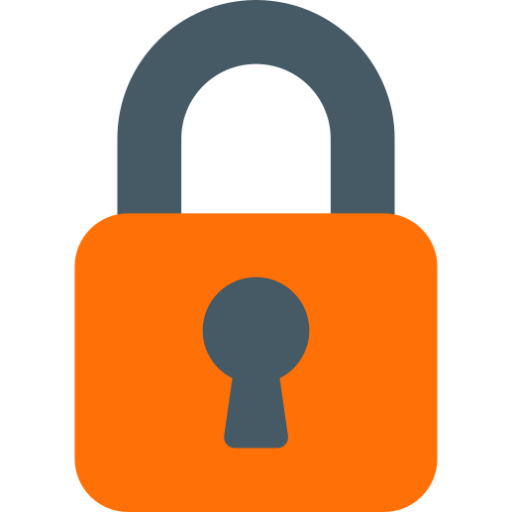 9
0
1
2
3
4
5
6
7
8
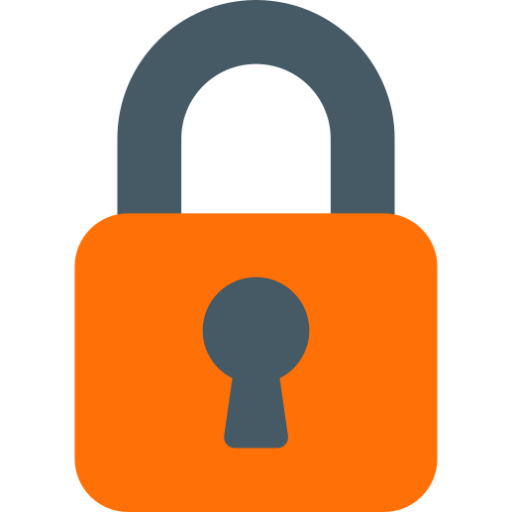 9
0
1
2
3
4
5
6
7
8
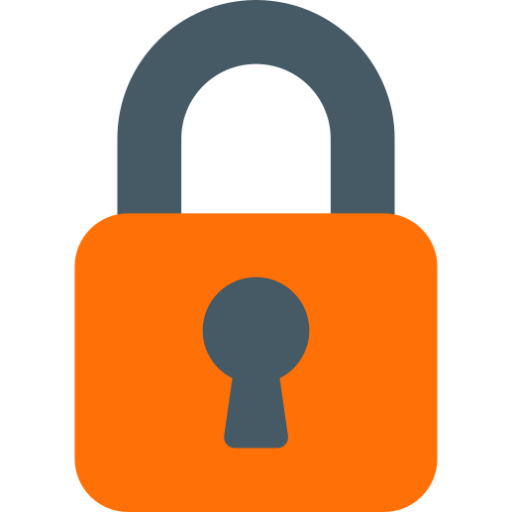 9
0
1
2
3
4
5
6
7
8
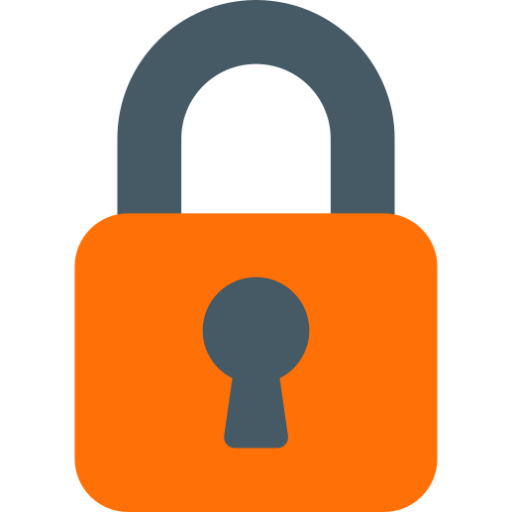